Dial in (Main): (914) 614-3221
Dial in (Alt):     (914) 339-0024
Attendee Access Code:  571-970-310
Slides in “Handout” Tab
Process to ResumeResearch at VA Facilities
Rachel Ramoni - Chief Research and Development Officer
Office of Research and Development (10X2)
Objectives
Review facility considerations and investigator riskassessment for resuming research activities
Review facility considerations and investigator riskassessment for resuming research activities
Identify issues related to resuming animal facilityoperations
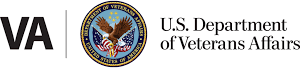 ORD Webinar- June 2020
2
Agenda
1
3
Resuming in-person humansubjects research (5 minutes) – Dr.Rachel Ramoni, CRADO
Resumption of normal animalfacility operations (10 minutes)  –Dr. Mike Fallon, CVMO
2
4
Evaluation of facilityconsiderations and investigatorrisk assessment (15 minutes) – Dr.Molly Klote, Director, ORPPE
Challenges facilities are facing inresuming activities (30 minutes)
5
Questions
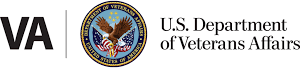 ORD Webinar- June 2020
3
Resuming In-Person HumanSubjects Research
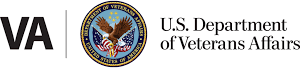 ORD Webinar- June 2020
4
Bottom line up front
March 17 - Office of Research and Development(ORD) placed an administrative hold on in-personhuman subjects research
June 2 - ORD will issued a memo to research officesoutlining required and recommended steps toresume in-person research.
Would like to inform you about the process andgive you the opportunity to ask questions.
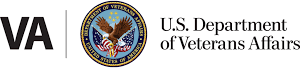 ORD Webinar- June 2020
5
Administrative hold
Put into place by ORD on March17
In-person
Non-critical
ORD-funded
Non-COVID
Human subjects
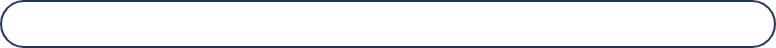 Investigators were encouraged to identify virtual mechanisms to interact with their participants.
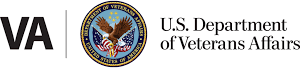 ORD Webinar- June 2020
6
For the rest of thispresentation, I'll just callit “in-person research”.
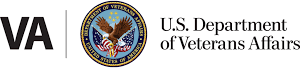 ORD Webinar- June 2020
7
Rationale
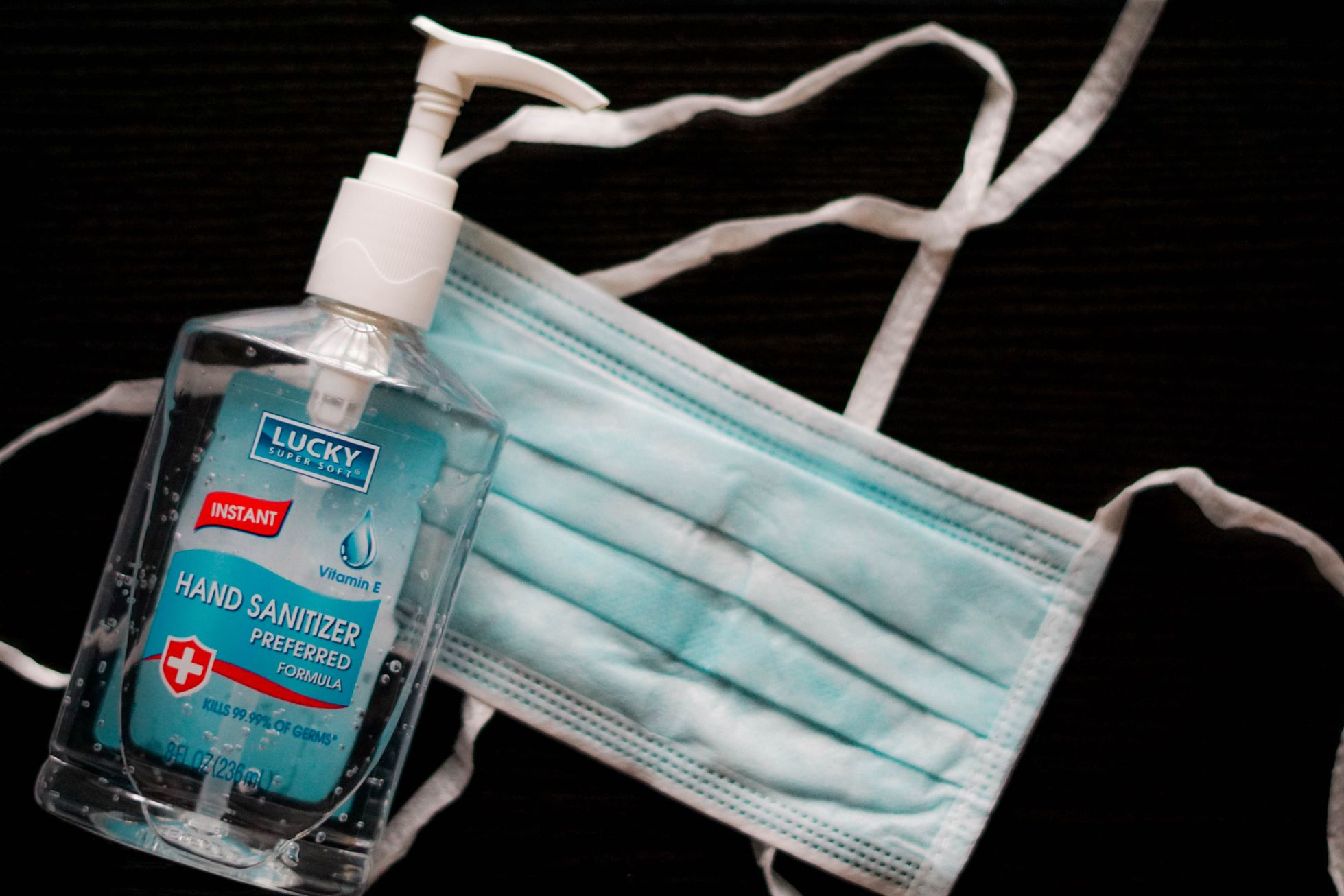 Health and safety of research participants,research staff, and everyone at the VAMC
Minimize PPE requirements
Research staff availability for COVID-relatedresearch and clinical requirements
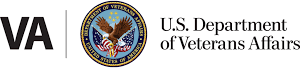 ORD Webinar- June 2020
8
Consequences
Benefits of participation in research
Research helps to attract and retain clinicians
Learning healthcare system depends on activeresearch program
Impacts on research budget and productivity
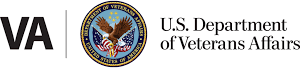 ORD Webinar- June 2020
9
Requirement for site to resume in-person research
COVID operations group, incident response group,or chief of staff sign-off on “Facility Sign Off onResumption of In-Person Research Activities” form.
Signed form emailed to ORD.
ORD releases administrative hold on in-personresearch at that site.
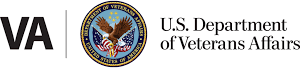 ORD Webinar- June 2020
10
Recommended steps
We are providing research offices an algorithm and form tocapture the risk assessment for an individual study.
ORD-funded and non-ORD-funded studies should be assessed.
We recommend that the research office review the complete setof risk assessment forms prior to creating a plan to resumein-person research based upon importance to Veterans andimpact on the facility.
We recommend that the COVID operations group, incidentresponse group, or chief of staff review the plan prior to signingthe “Facility Sign Off on Resumption of In-Person ResearchActivities”.
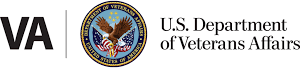 ORD Webinar- June 2020
11
Central IRB protocols
Studies that notified the CIRB that they werechanging research procedures for the safety of thesubjects:
If you plan to stop the new procedures (remote/telehealth, etc…) and revert back to the originally approved study procedures, no notification is necessary.
If you plan to continue the new procedures, you have 30 days to file an amendment with the CIRB to have the procedures approved for the study.
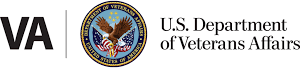 ORD Webinar- June 2020
12
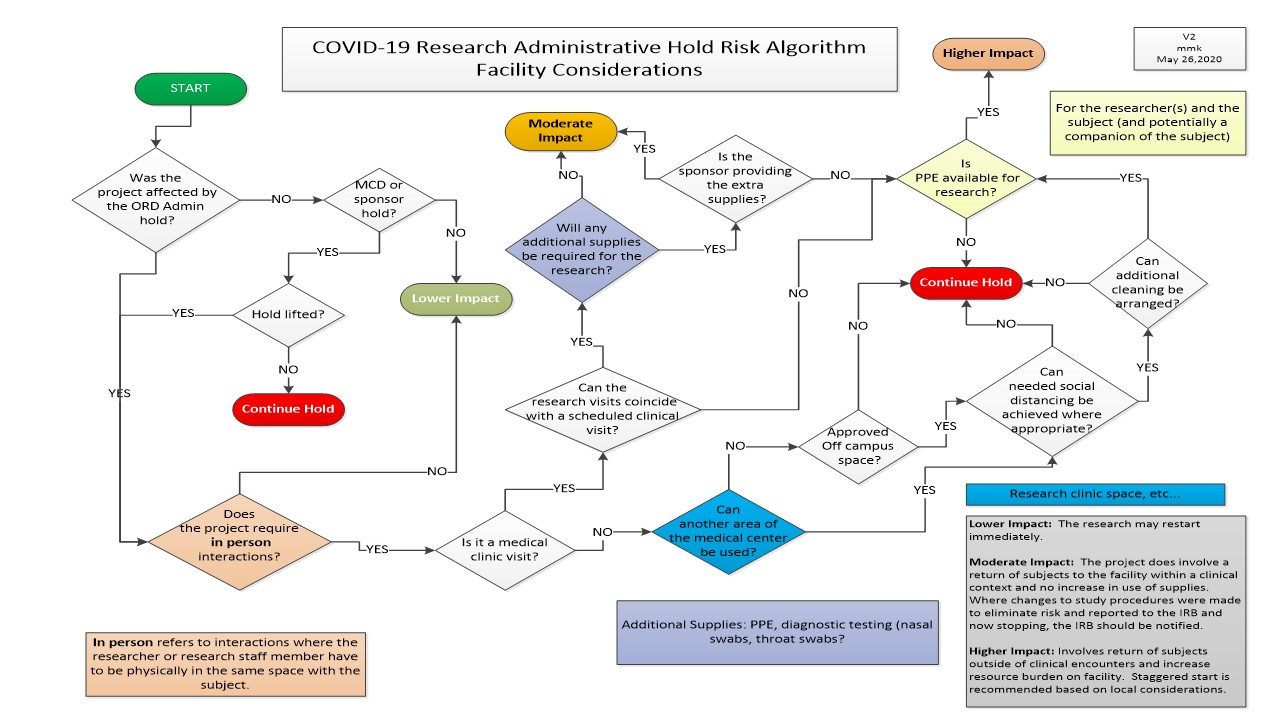 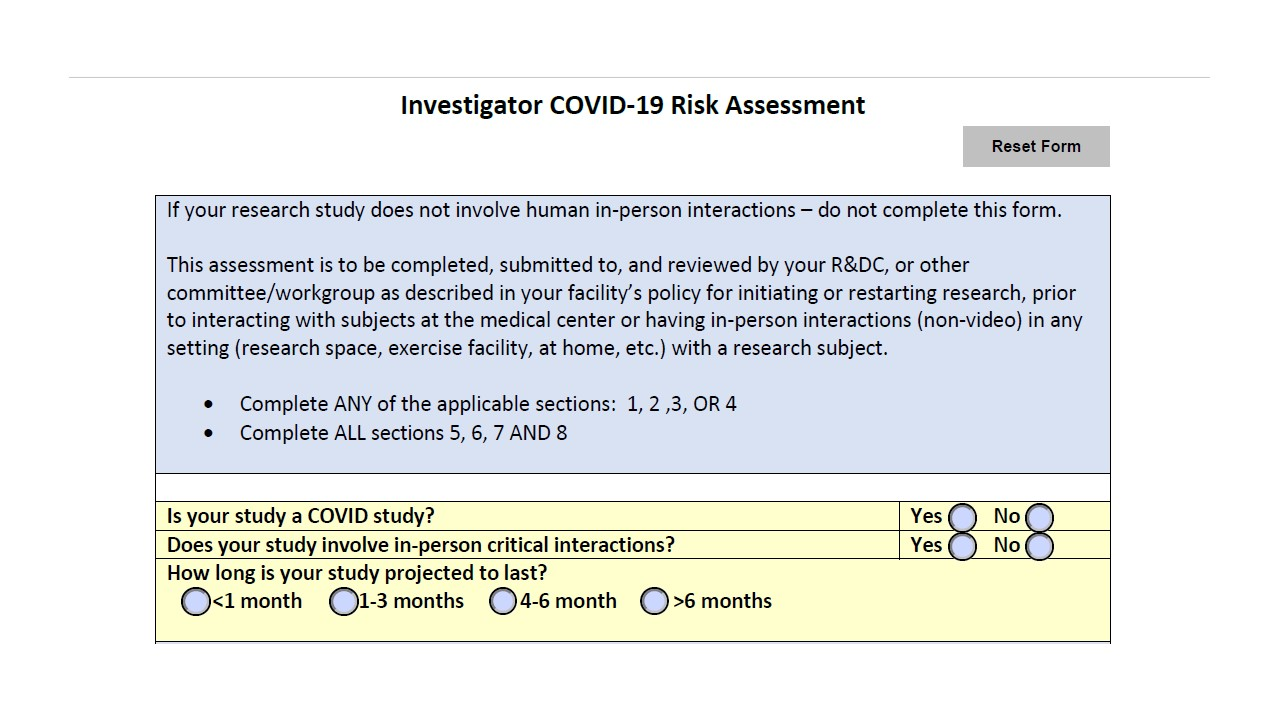 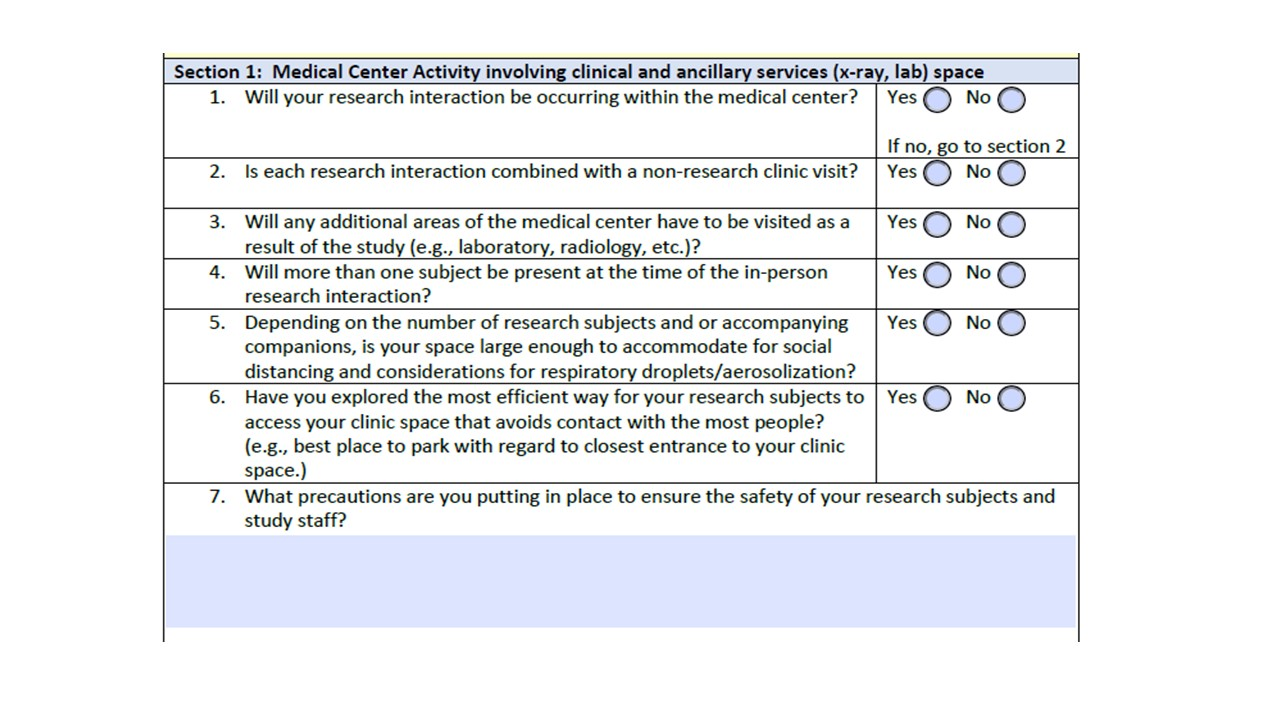 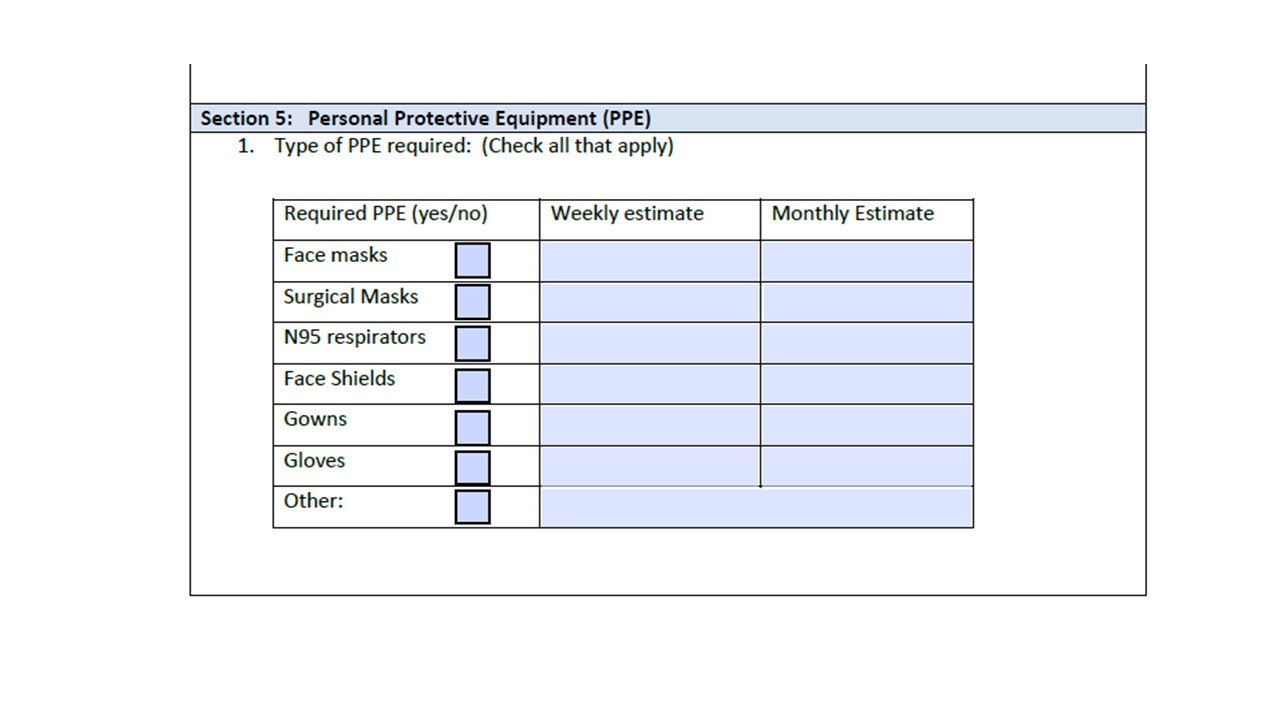 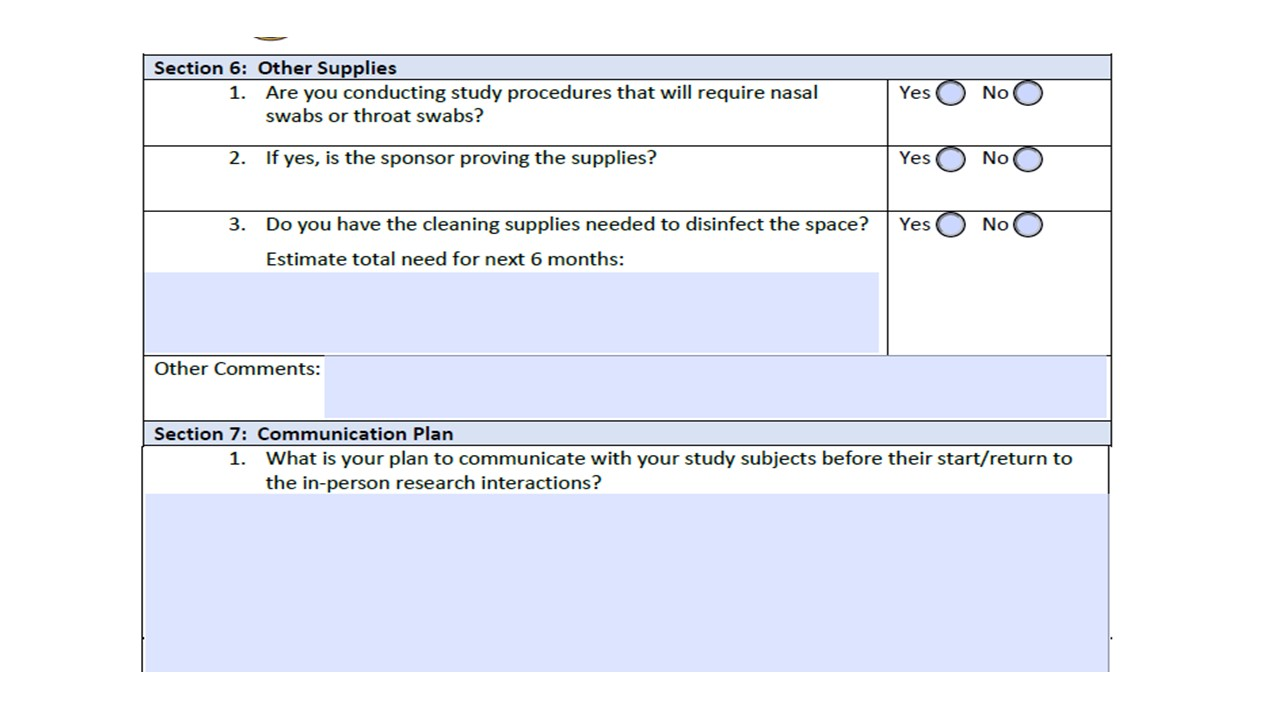 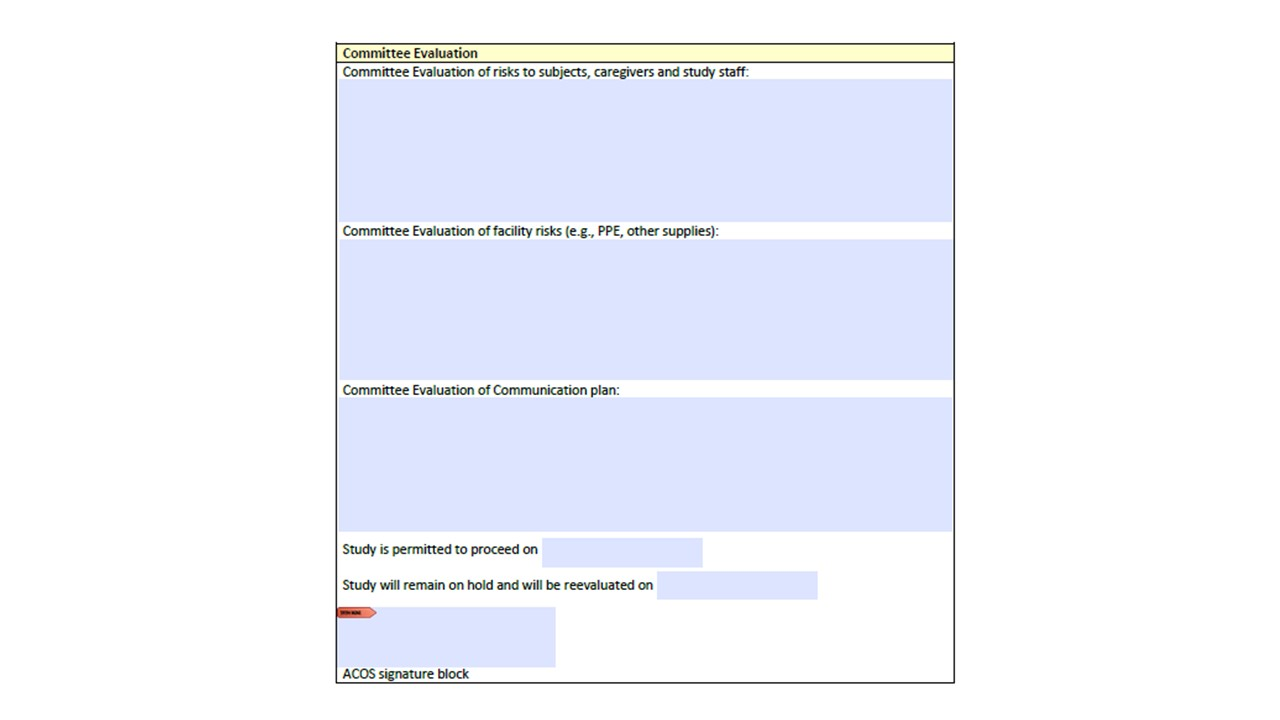 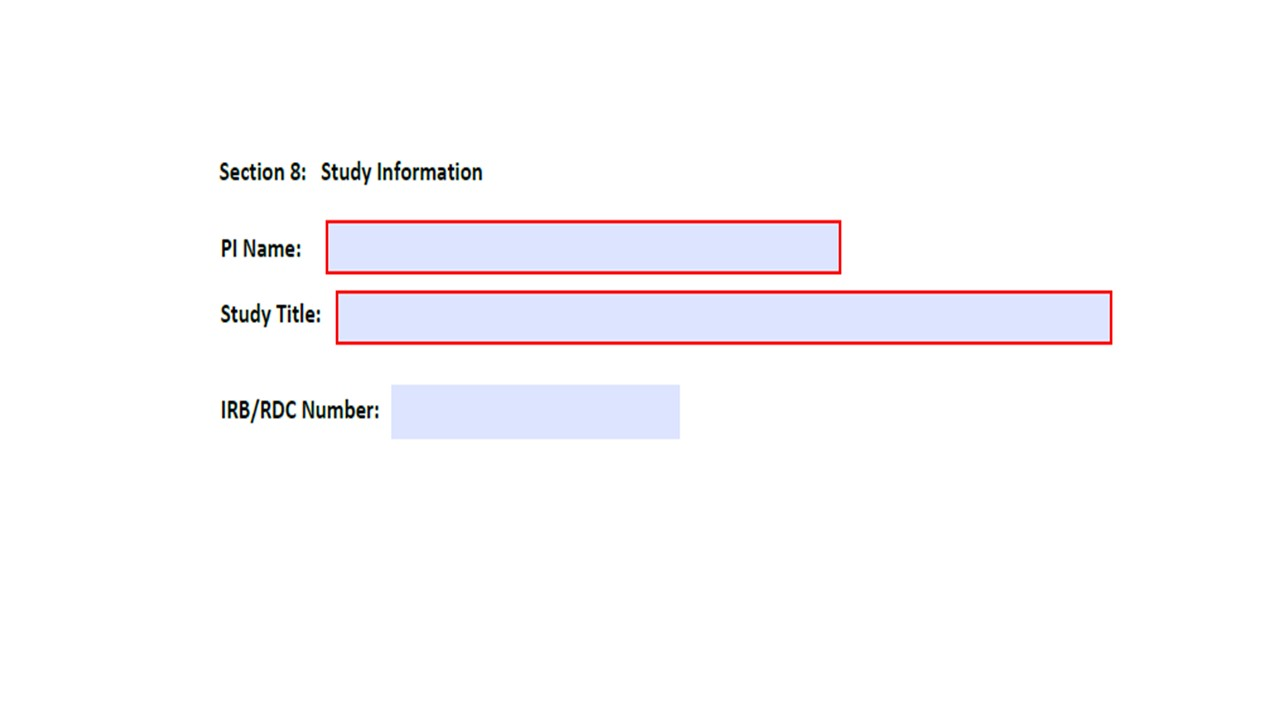